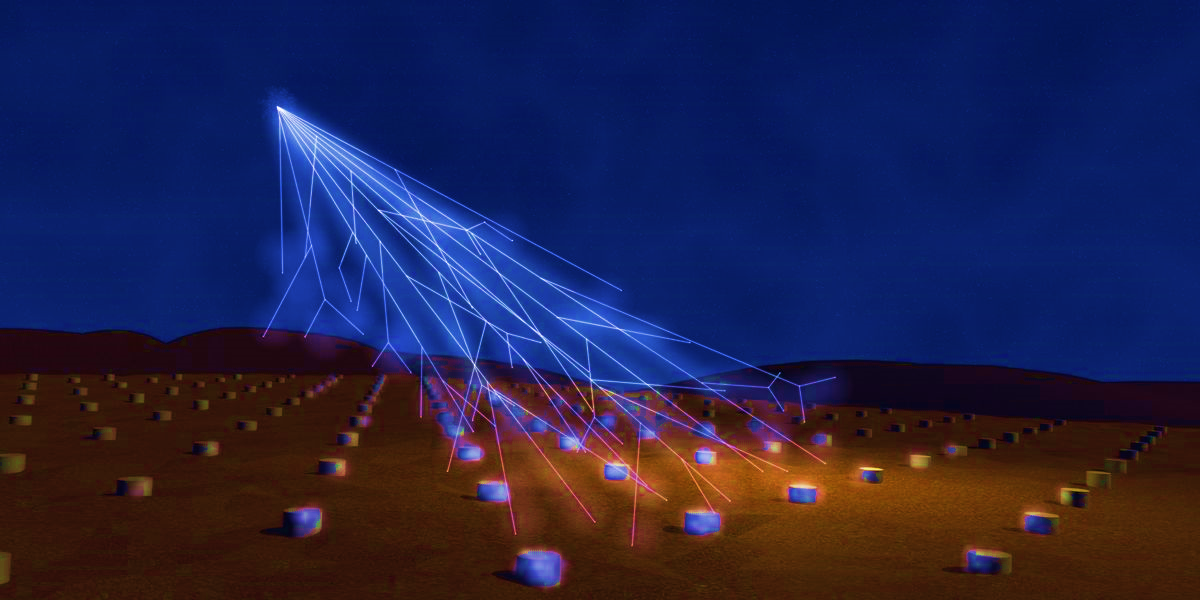 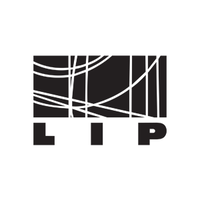 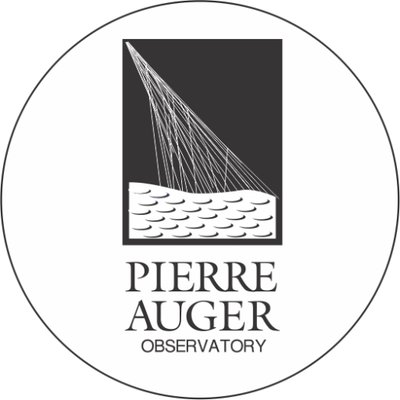 Pierre Auger vs The Machine
Final Report
Diogo Costa
Supervisors: Felix Riehn, Ruben Conceição, Lorenzo Cazon
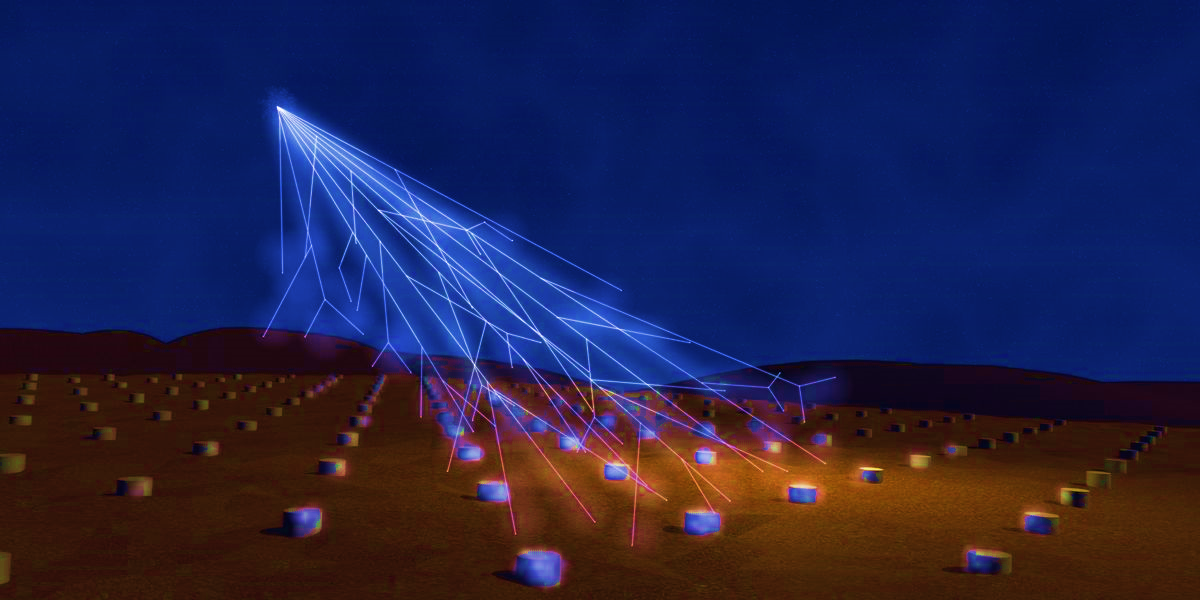 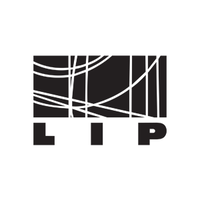 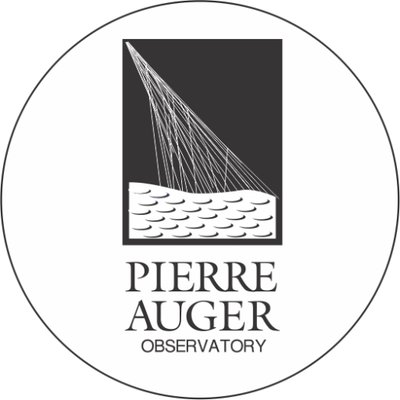 Quick Recap
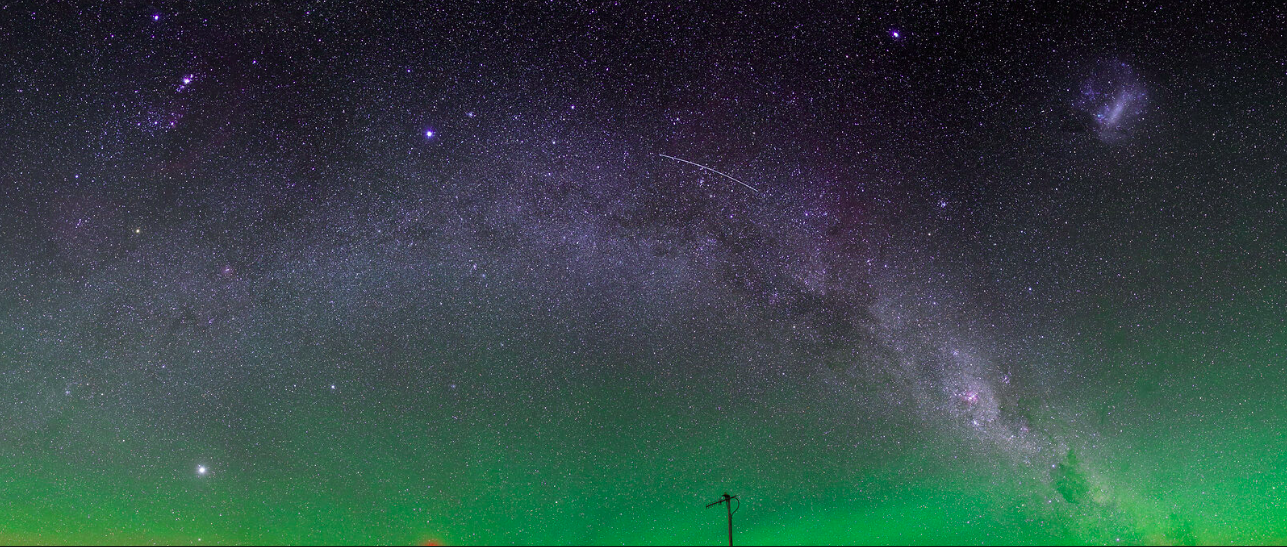 Quick Recap | Hadronic Models
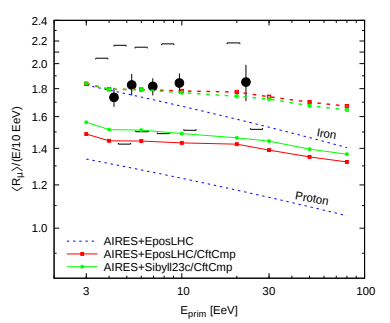 Diogo Costa | Pierre Auger vs The Machine - LIP Internship
Sep 2021
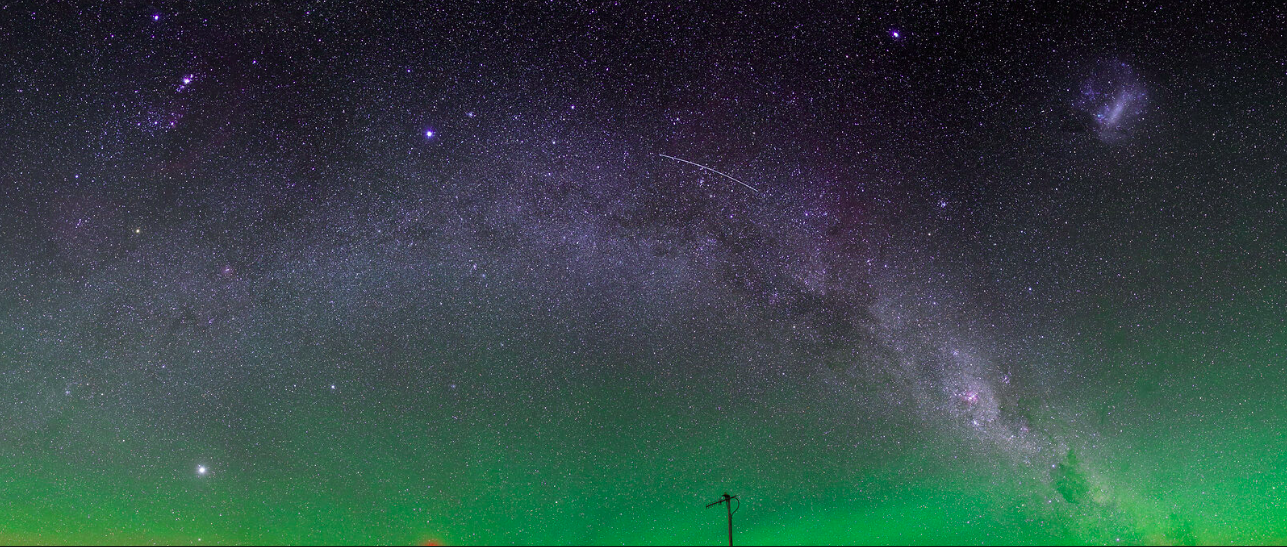 Quick Recap | Hadronic Models 2
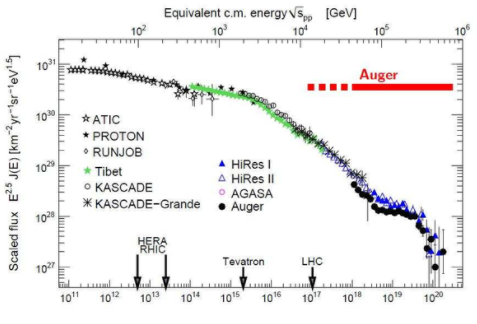 Understand the highest energies cr origin and sudden flux decrease 
Estimate the primary mass and charge
Study hadronic interactions at high energy
Diogo Costa | Pierre Auger vs The Machine - LIP Internship
Sep 2021
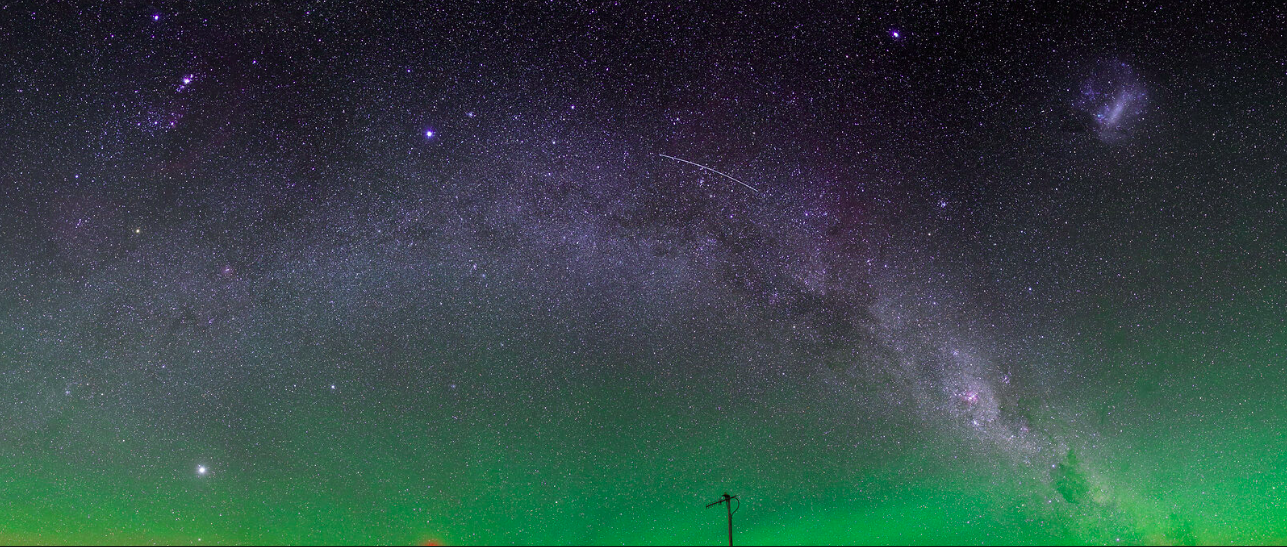 Quick Recap | Machine Learning
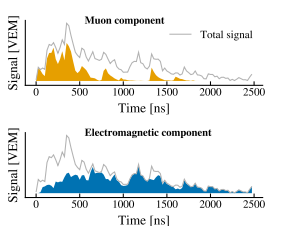 With the current design of the SD, the separation of the muon and electromagnetic components  can only be done for events with large zenith angles or for distances far off from the shower core
Currently most variables are estimated trough MC simulations which induce great uncertainty
Additional composition-sensitive information will help to reduce systematic uncertainties related to modeling hadronic showers and to limitations of reconstruction algorithms.
Diogo Costa | Pierre Auger vs The Machine - LIP Internship
Sep 2021
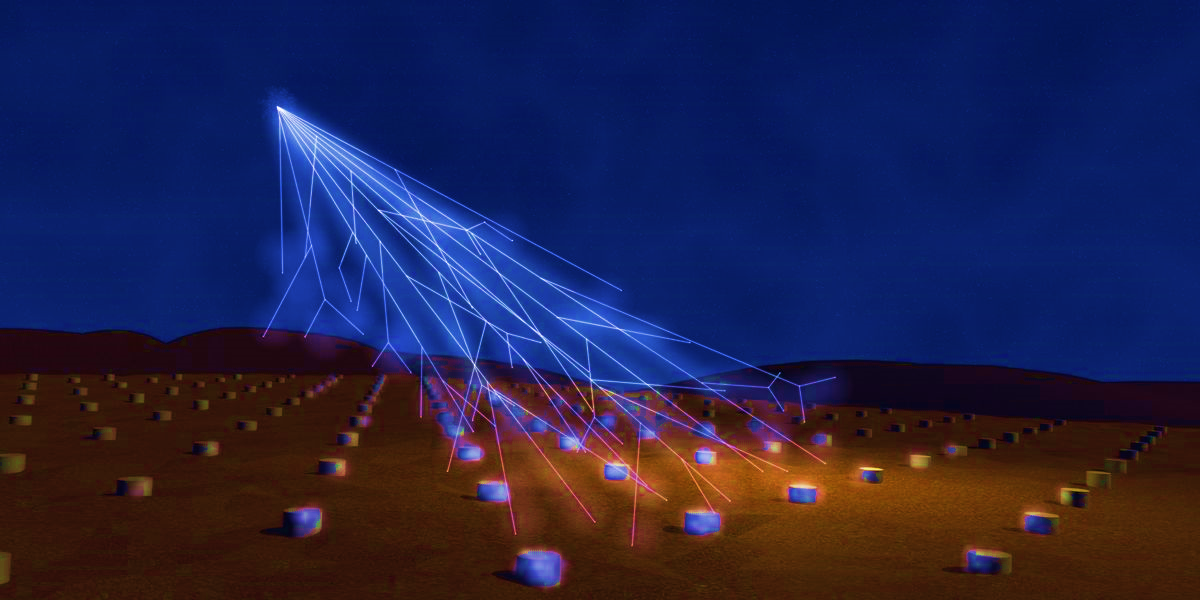 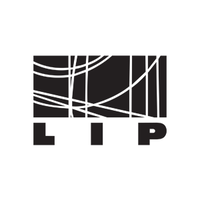 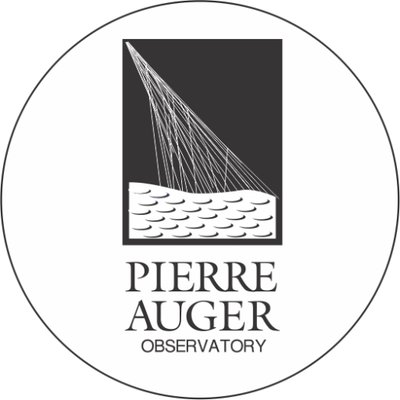 Papers
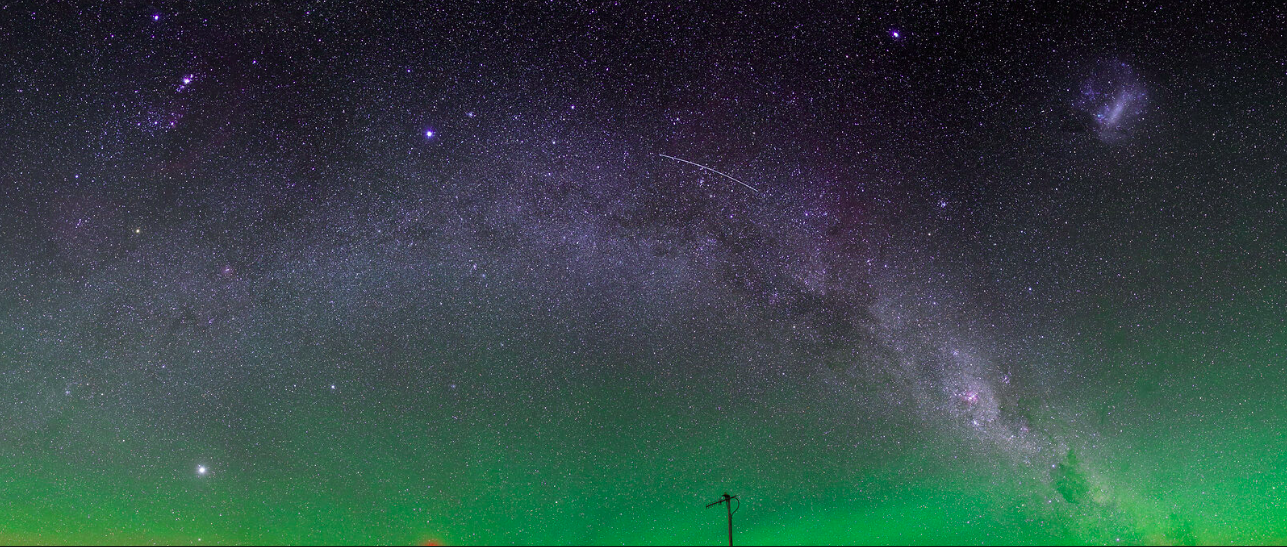 Papers|MARTA
Marta - Muon Array with RPCs for Tagging Air showers
UMD  - Underground Muon Detector
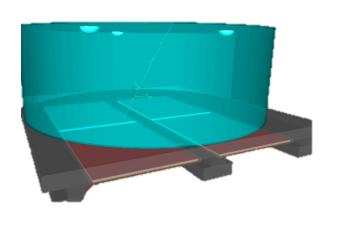 4 RPC’s per tank
 Each RPC divided into 8x8 pads
Double layer pads
Diogo Costa | Pierre Auger vs The Machine - LIP Internship
Sep 2021
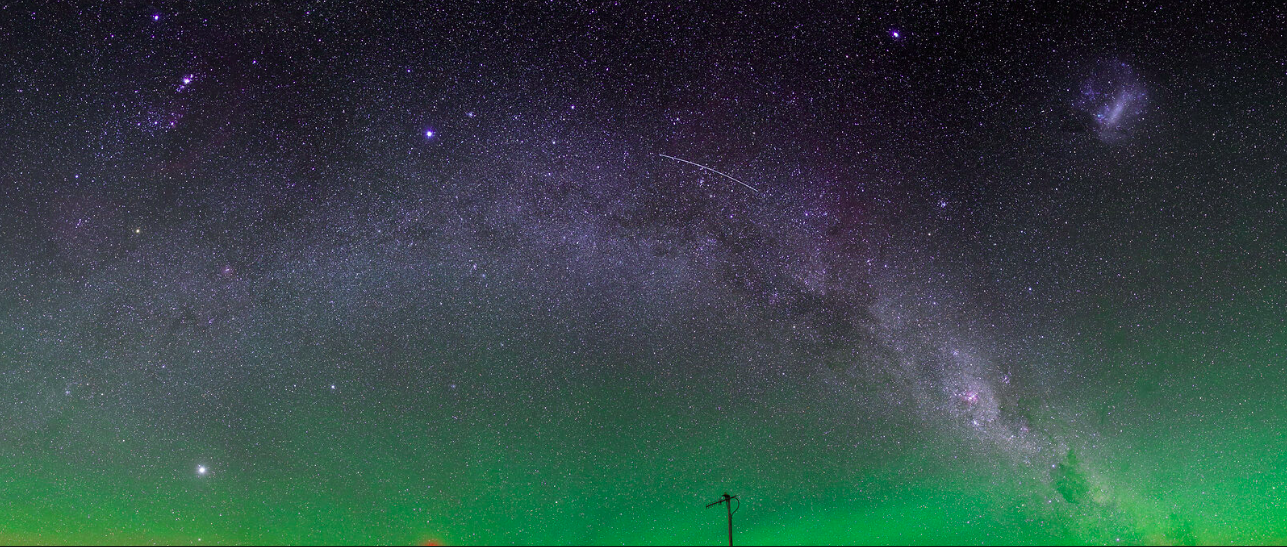 Papers|Neural Network
Info:
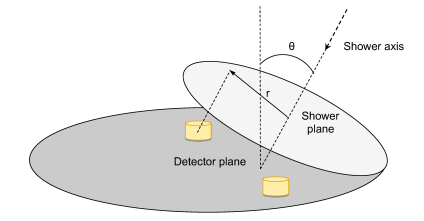 Training:
Diogo Costa | Pierre Auger vs The Machine - LIP Internship
Sep 2021
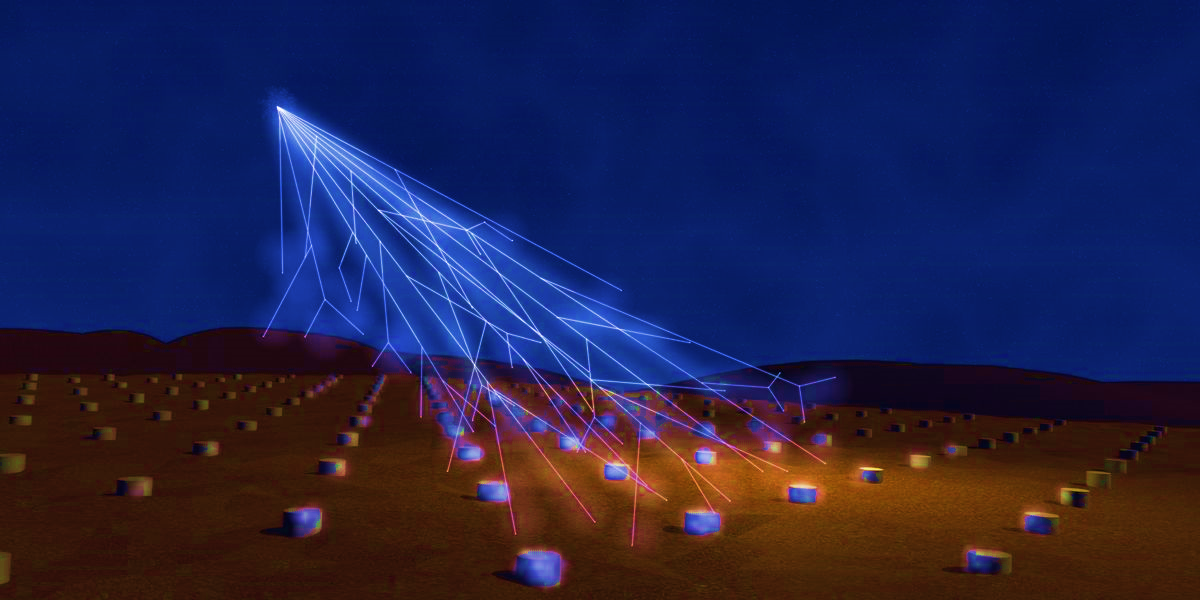 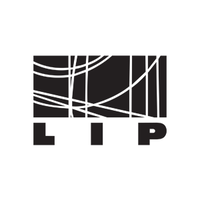 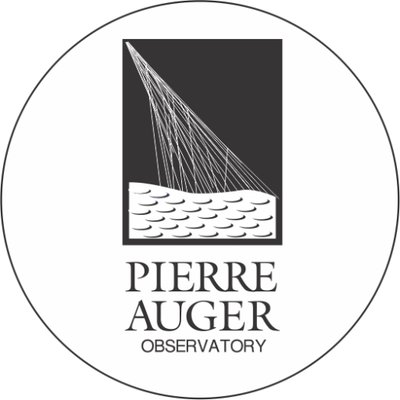 Project
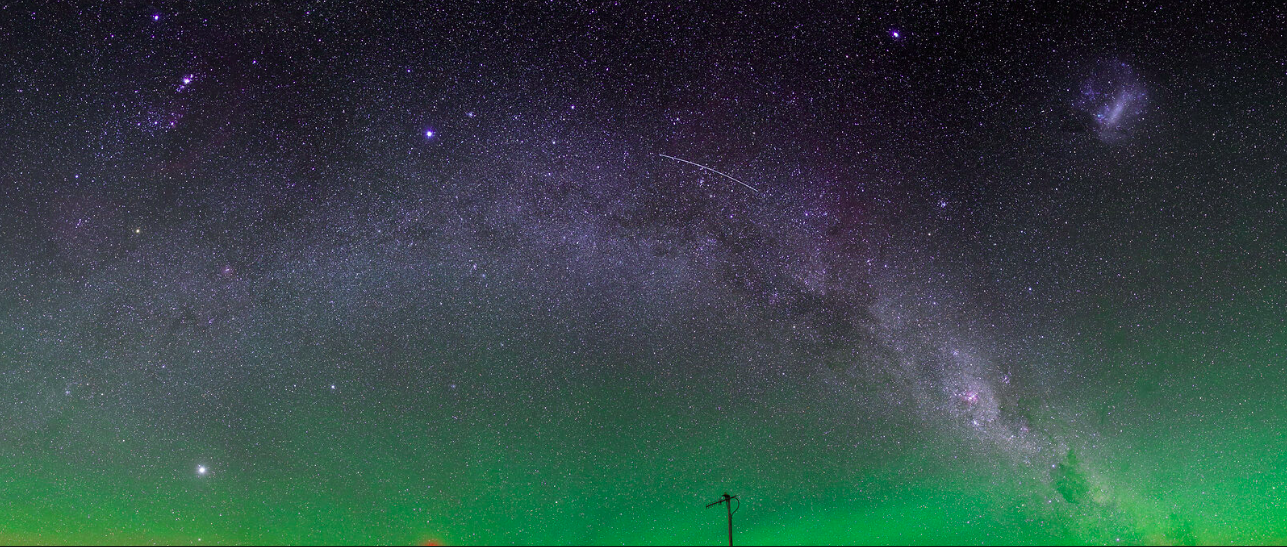 Project | Marta and Neural Network
Simulate the air shower events using Epos-lhc
Simulate the WCD and MARTA
Calculate the NN prediction for the muon shower componente
Compare all of them
Diogo Costa | Pierre Auger vs The Machine - LIP Internship
Sep 2021
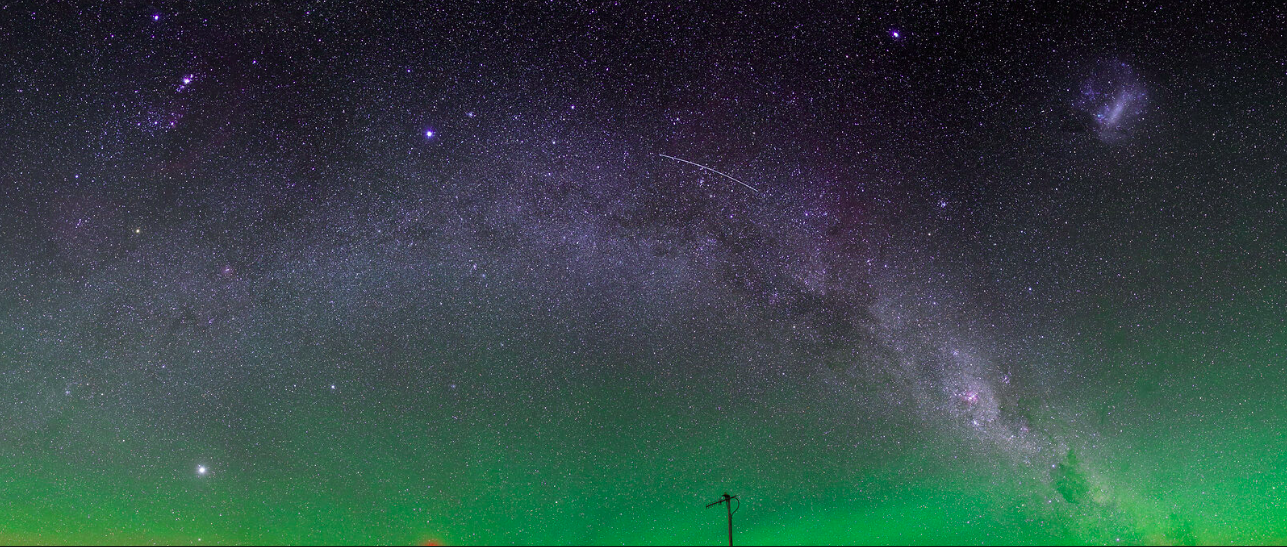 Project | Results
Using MARTA data as a verification procedure for the NN
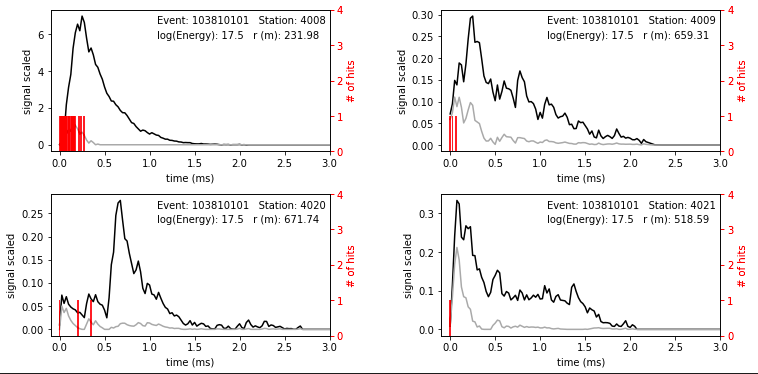 Current problems:
MARTA synchronization with the WCD
Diogo Costa | Pierre Auger vs The Machine - LIP Internship
Sep 2021
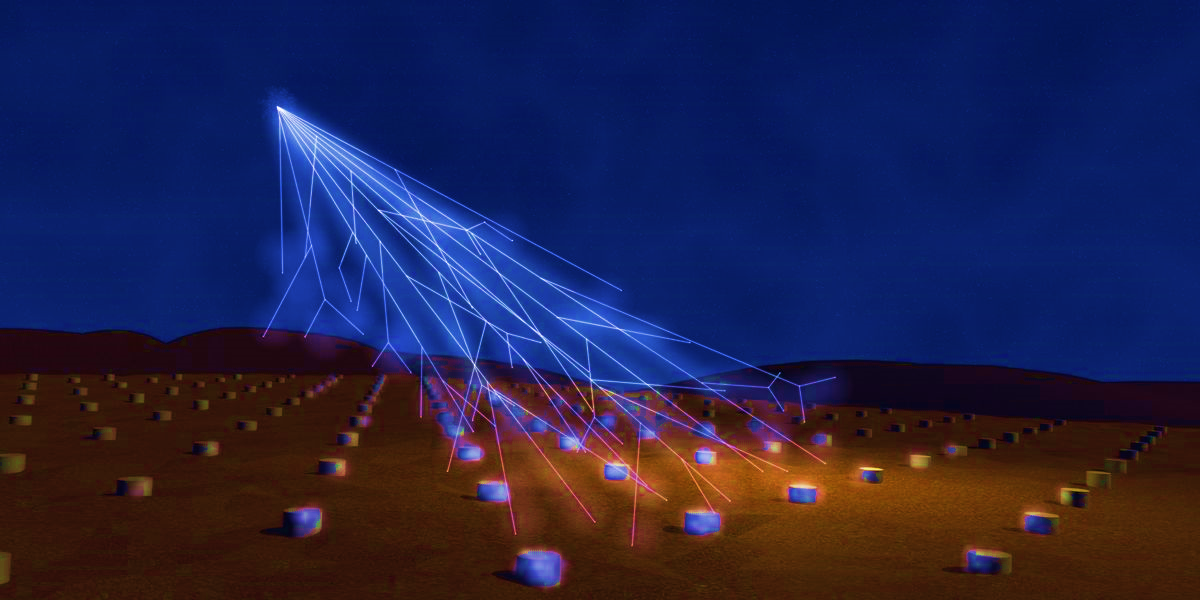 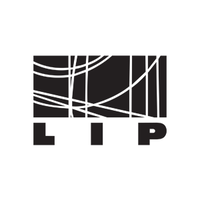 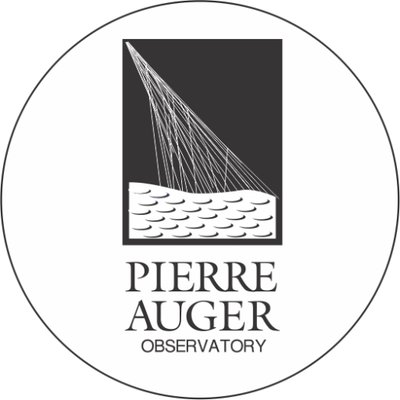 Conclusion
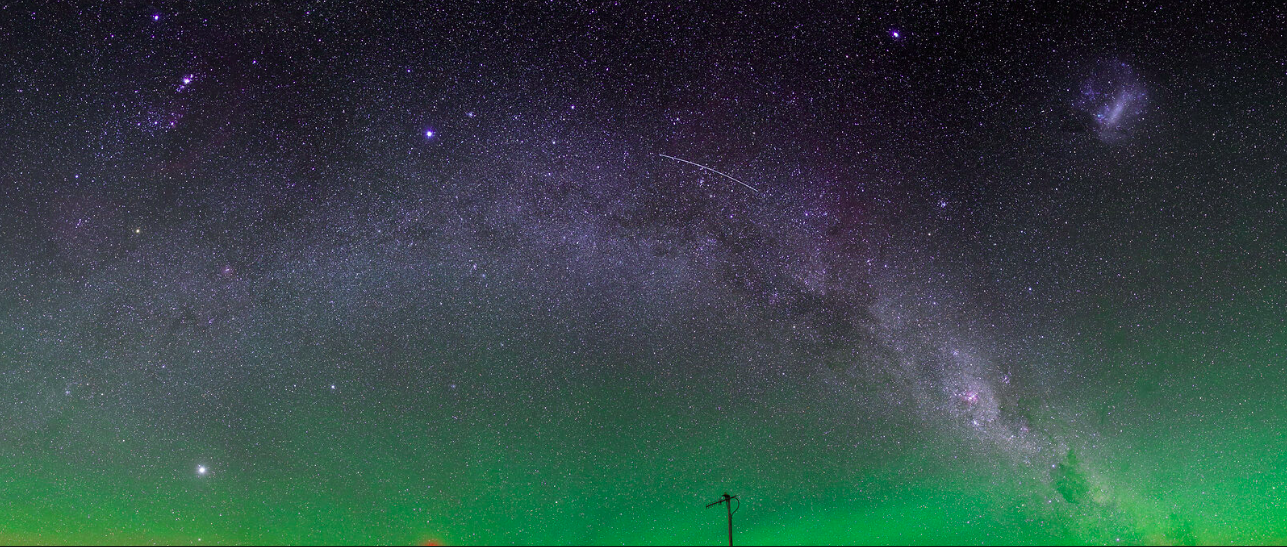 Conclusion
This method shows a new oportunity to gather machine learning with physical detectors
With new and better detectors one can further train this or other NN, but the ultimate goal is to come up with a model which can correctly explain the hadronic interactions and solve the “muon puzzle”
Diogo Costa | Pierre Auger vs The Machine - LIP Internship
Sep 2021